חוברת מקורות – השומר החדש
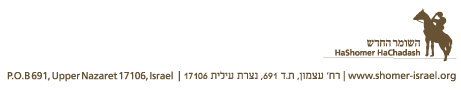 להוסיף אומץ
עם ייסוד המושבות הראשונות ב"דרום" לפני כ- 120 שנה עלתה שאלת אספקת מים לאדם. המקור היחיד היה, כבימי קדם, חפירת בארות. חפרו לעומק 20-40 מטרים וכאשר הגיעו לשכבת מים (אקויפר) השמחה עברה כל גבול. היה ברור כי אם יתגלו מים תקום התיישבות במקום, בלעדיהם – היא תינטש. הקריאה "מצאנו-מים" הייתה דרמטית בימי העלייה הראשונה והשנייה כמו בימי אבותינו אברהם ויצחק. 
הרב קוק עלה בשנת תרס"ד (1904) והתמנה להיות רבה של יפו והמושבות. בתוקף תפקידו ליווה את החלוצים במעשה ההתיישבות והכיר מקרוב גם את נושא "חפירת הבארות" והקשיים המלווים אותה. לפנינו מאמר של הרב קוק "להוסיף אומץ" בו הוא מתאר את תהליך החפירה הפיזי והרוחני הנדרש בדרך אל מקור המים החיים. נראה מהו המשל ומה הנמשל בסיפור זה שממנו נוכל ללמוד לימינו:
"כשבני אדם חופרים באר עמוקה, כדי להשיג מים חיים בארץ ציה וצחיחה, הכורים מתייגעים, בעמל רב עולה להם לבוא עד העומק המוכשר להנביע את המים. ולפעמים הייאוש מתגנב בלב ואומר להם: הלא כבר יגעתם כל כך הרבה וחרס עלה בידכם ומים לא מצאתם, על כן טוב יותר שתחדלו מעבודתכם, לכו איש לאהלו, ובקשו לכם עניינים קרובים יותר לשכר. רבים מעייפי הגוף וחלושי הנפש ודאי פורשים מן העבודה והולכים להם באשר ילכו. אבל אלה הקשורים בקשרי נשמה עם החפץ של מגמת הבאר החיה שבעתיד, בייחוד אלה, שהאמונה חזקה היא בלבבם שהמים החיים מוכרחים סוף כל סוף להיות זורמים... להחיות עם רב, אלה לא ייסוגו אחור... ובחרוף נפש ימשיכו את עבודתם. והנה אחרי שביעת די עמל והנה זרם מים פרץ והרי הוא עולה ושוטף, אבל המים דלוחים הם, מעורבים ברפש וחול, ולא יצלחו להרוות צמאון אדם ובהמה, אז שוב תתחלק המחנה העובדת לשנים. האחת אומרת: ראו נא הנה כל יגיעתנו בדי ריק, ומה בצע בעמלנו, אם אחרי עבודה כל כך מפרכת הגענו עד מעין נרפש אשר מימיו לא יצליחו לשתיה? והם הולכים עתה בדרך הנואשה של החלק הראשון... ואמנם זה החלק של העם, בריא-הגו וחסון-הנשמה, הוא יאמר להם: ראו אחים כמה מסוכנת היא הטעות הגדולה שלכם, ויותר ממה שאנו מאשימים את הפורשים מהעבודה הקדושה והגדולה שלנו בראשונה, בעת אשר אחרי הטורח הגדול שעבר עליהם לא נראה רמז של מעיין חיים, הננו מאשימים אתכם, אתם אשר יד ביד וכתף בכתף יחד עבדנו ועד כה באנו, עד אשר המים החיים התחילו לזרום, הנכם כעת, בעת אשר משאת הנפש שלנו הולכת ומתקרבת ושמש השאיפה הוא מחל להיות הולך וזורח, הנכם פורשים מן העבודה בשביל פחד השווא, של הרפש אשר נראה לכם בפרץ המים בראשית הגלותו. מדוע אינכם שמים על לב, כי רק מפני שעדיין לא באנו עד העומק הרצוי, עד המקום אשר שם המים הצחים משיבי-הנפש זורמים, בשביל כך הננו רואים כעת עדיין מים דלוחים? על כן אחי, במרץ אדיר יותר בכוחות כבירים יותר, נחדש את מפעלנו הגדול, ובוא נבוא עד התהום, עד מוצא המים הצלולים והזכים ואז הכל יראו וינהרו."
(להוסיף אומץ, הרב קוק תרצ"ב)
שאלות למחשבה
מה משמעות המילה "אומץ" בשבילך? איזה ביטוי המילה "אומץ" מקבלת במאמר של הרב קוק?
איזה נקודה הכי קשה,לדעתך, בתהליך חפירת הבאר (התחלה, אמצע, כשהחברים עוזבים, כשאני עוזב וכו'), ולמה?
איזה "באר" יש בחיים שלך? בחיים שלנו כעם?